Energy Evaluation Indonesia (EEI)
Proposed professional community for energy evaluation in INDONESIA
Why do we need evaluation?
[Speaker Notes: EVALUATION to answer the following stakeholders’ key questions: 
Have policies, programs, and projects led to the desired results and outcomes? 
How do we know we are on the right track? 
How do we measure progress? 
How do we know if there are problems along the way? 
How can we correct them at any given point in time? 
How can we tell success from failure?]
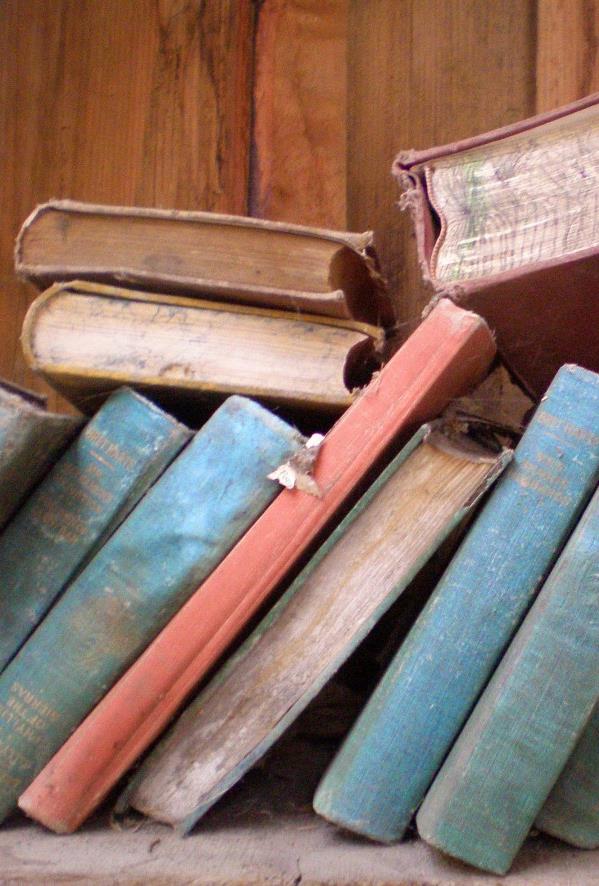 Issues and Challenges on Energy Evaluation in Indonesia
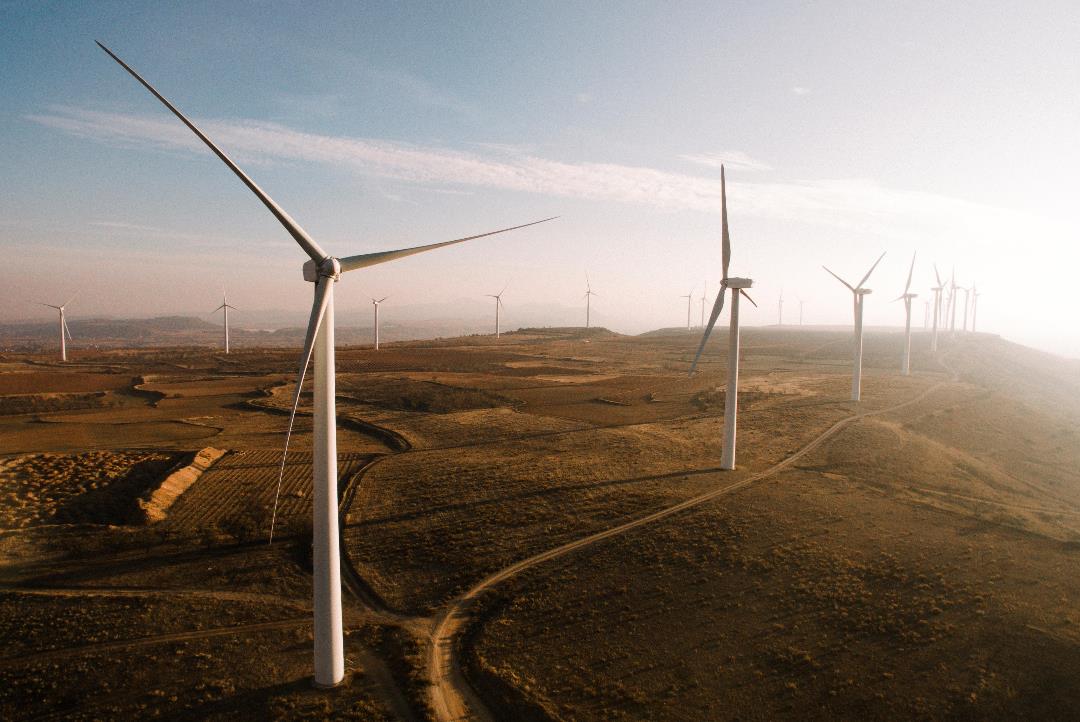 GOAL/VISION(s)
STRATEGIC APPROACH
5
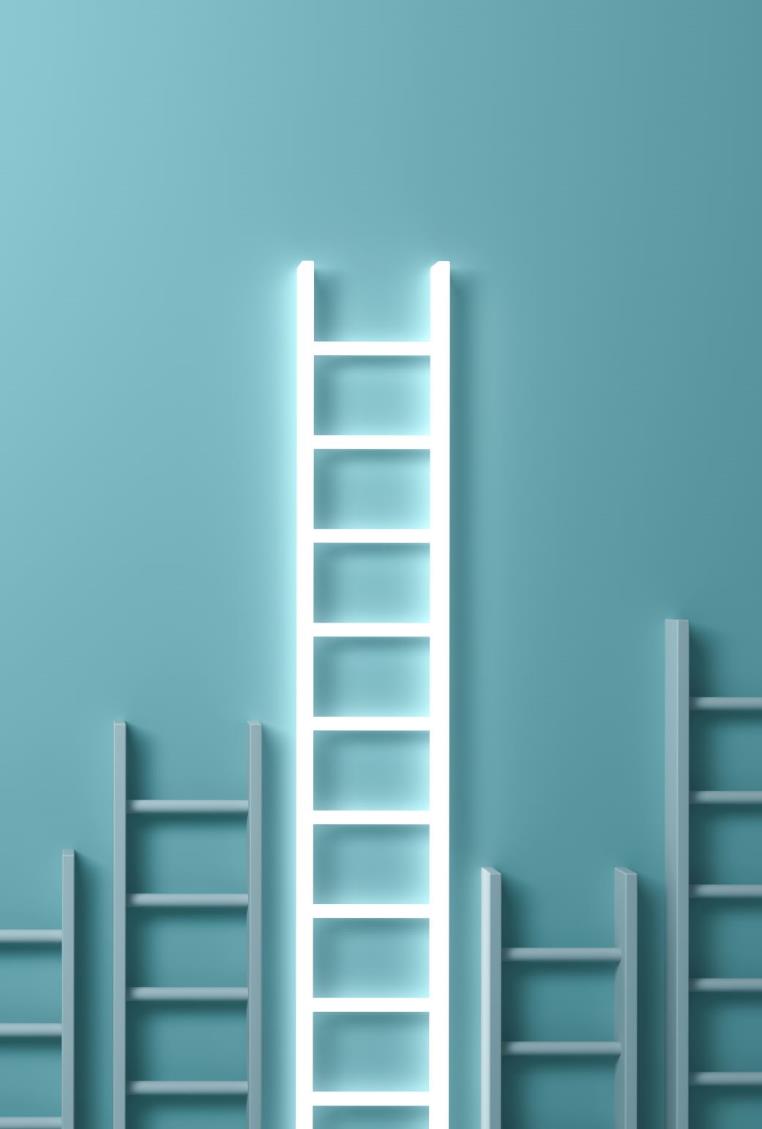 ‘EVALUATION’ IS NOT JUS A “WORD”
PROPOSED EEI CORE ACTIVITIES
ECO-SYSTEM
Special-Interest Group
Community                          Beneficiaries
CSOs/NGOs
Media
Evaluation Users
Legislative/ Parliament
Development 
Partners
Government
State Auditors
Funding Agencies
Evaluation Service Providers
(private entities, academia, research institutions)
Pool of Evaluators (individuals)
Energy Evaluation Indonesia
(as professional       evaluation community)
Planned Stages of Development/Evolution ofEEI (Energy Evaluation Indonesia) in the future
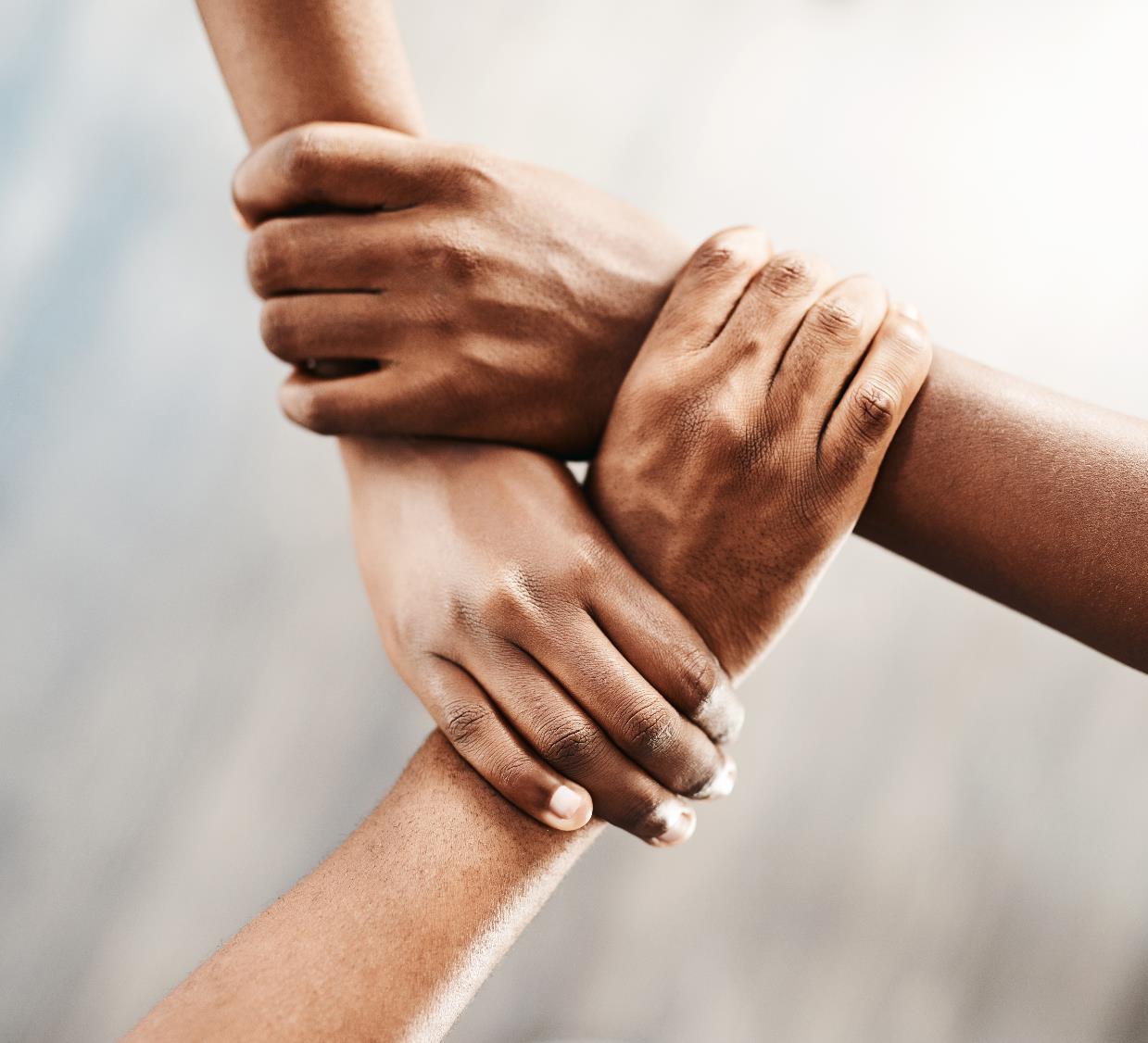 The End
TERIMA KASIH